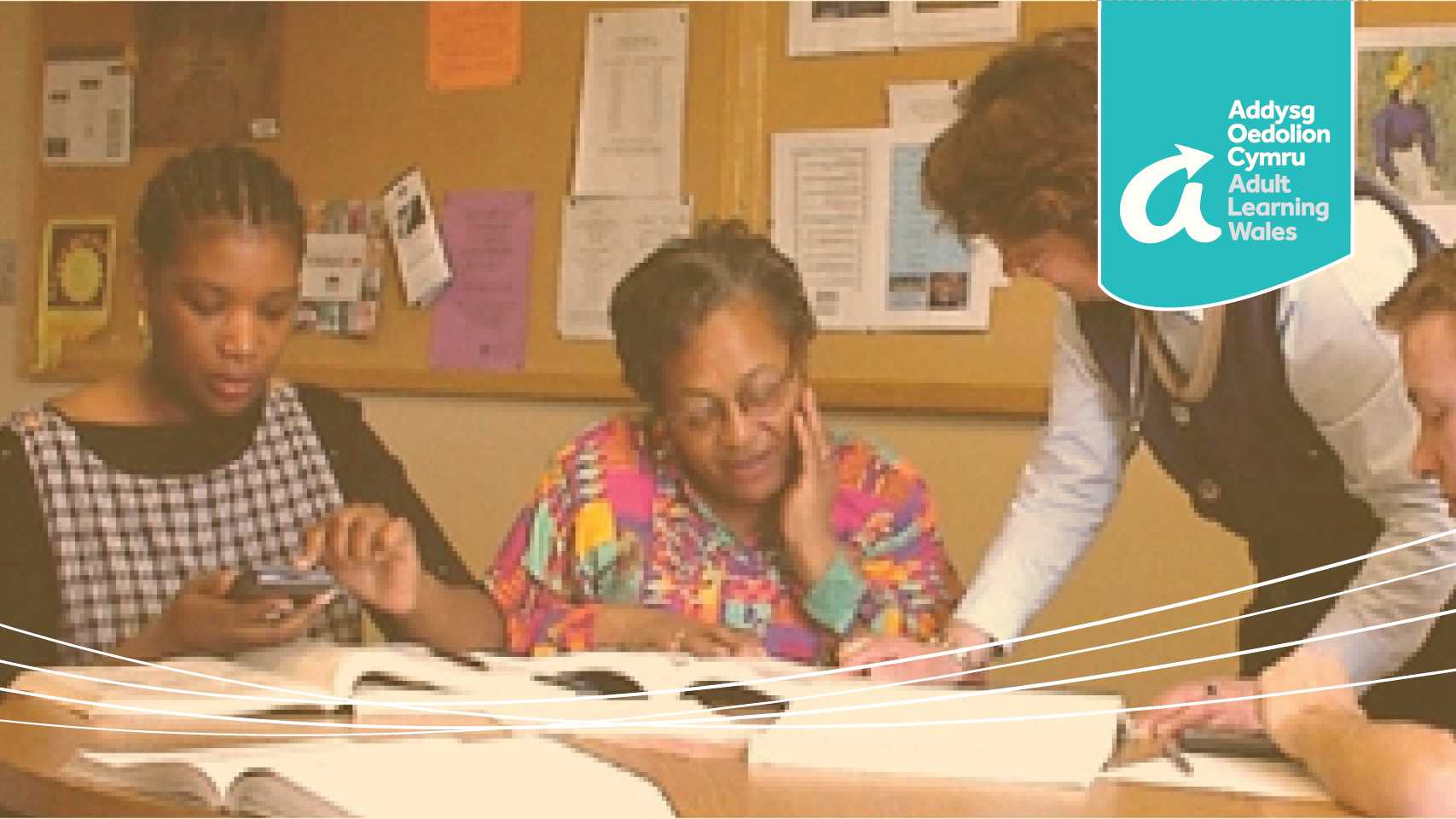 Helo
Hello
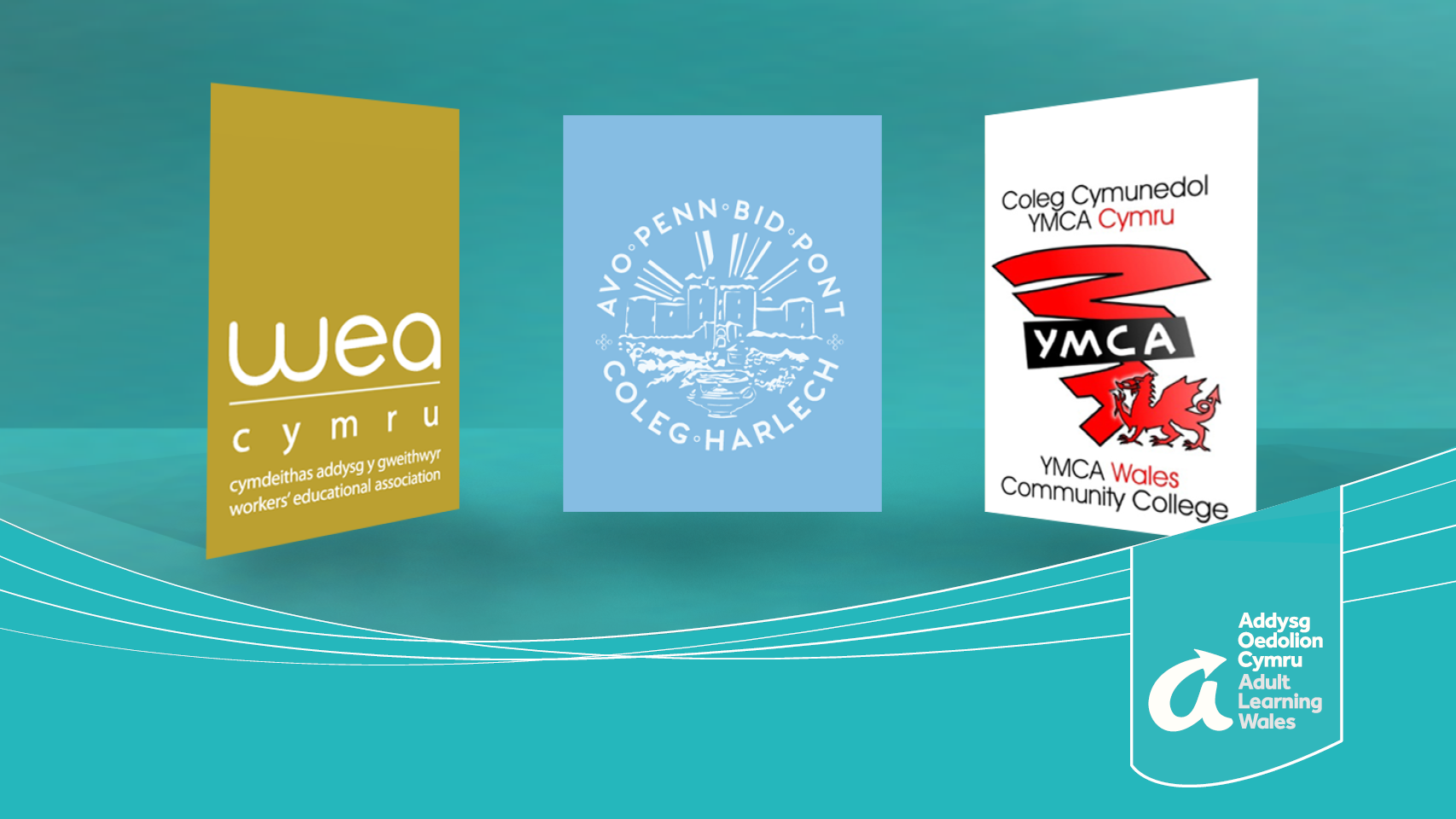 [Speaker Notes: Need to give tutors some guidance on what to say here. Promote our heritage. Over 100 years of experience delivering adult learning.
Present short film if time allows.]
Croeso! Welcome!
Cyflwyniad gan y Tiwtor
Y Coleg Cymunedol Cenedlaethol yng Nghymru
Dros 12,000 o ddysgwyr y flwyddyn ledled Cymru
Amrywiaeth o leoliadau a chyrsiau yn y gymuned a’r gweithle
Llythrennedd, Rhifedd, Sgiliau Digidol, Sgiliau ar gyfer Gwaith, Saesneg i Siaradwyr Ieithoedd Eraill, Gwaith Ieuenctid, Gwaith Chwarae, Cwnsela ac ati
Tutor introduction
National Community College in Wales
Over 12,000 learners a year across Wales
Variety of venues and courses in the community and workplace
Literacy, Numeracy, Digital Skills, Skills for Work, ESOL, Youth Work, Play Work, Counselling, etc
[Speaker Notes: Jonathan to align content with text on website re venues: ‘in over **venues’ lift texts from  prospectus]
Eich Llesiant Your Wellbeing
Eich lleoliad:
Lleoliad y man ymgynnull pe byddai tân
Lleoliad y blwch/blychau cymorth cyntaf
Lleoliad toiledau a chyfleusterau ymolchi
Dŵr yfed a chyfleusterau ar gyfer egwyliau cysur
Defnyddio offer, peiriannau a/neu gemegau yn ddiogel yn ystod gweithgareddau (lle bo hynny’n briodol)
Your venue:
Location of fire assembly point
Location of first aid box
Location of toilets and washing facilities
Drinking water and comfort break facilities
Safe use of equipment, machinery and/or chemicals during activities (as appropriate)
Eich Llesiant Your Wellbeing
Dyletswydd gofal
Diogelu
Atal – Cadw’n ddiogel
Diogelwch a Chyfrifoldeb Ar-lein
Duty of Care
Safeguarding
Prevent – ‘Staying Safe’ area
Online Safety and Responsibility
[Speaker Notes: Highlighting the Safeguarding policy and where to find on website, refer to Learner Handbook for ‘script’ for tutors where we’re not giving them a policy!
Prevent video – on website and Moodle
How to raise a concern.
Reminder of breaks, etc!]
Eich Cwrs Your Course
Amlinelliad o’r cwrs
Asesu
Llwybrau dilyniant
Disgwyliadau
Eich meddyliau?!
Course outline
Assessment
Progression pathways
Expectations
Your thoughts?!
[Speaker Notes: Keep this as a generic course 
Expectations – course attendance, absenteeism, group contract, comfort breaks, etc]
Gwasanaethau i Ddysgwyr Learner Services
Llawlyfr i Ddysgwyr
Cod Ymddygiad i Ddysgwyr
Cymorth Dysgu
Cyllid i Ddysgwyr
Aelodaeth
Cyfeirio A-Y
Cyfle i ddatgelu unrhyw anghenion dysgu ar sail 1:1
Learner Handbook
Learner Code of Conduct
Learning Support
Learner Finance
Membership
A-Z Signposting
Opportunity to disclose any learning needs on 1:1 basis
[Speaker Notes: Tutors make sure learners sign code of conduct at this point
Tutors can signpost learners to website for more info.
Need to update teaching file contents to make sure all this info is available for tutors.]
Eich Taith Ddysgu Your Learning Journey
Asesiad cychwynnol (yn ôl yr angen)
Cynllun Dysgu Unigol
Moodle
Initial assessment (if required)
Individual Learning Plan
Moodle
[Speaker Notes: In all courses on Moodle we add this Induction.
Sarah to set up Induction area on Moodle to populate.
Also have Induction area on website (this on the ‘Teaching and Learning Toolkit’ page.]
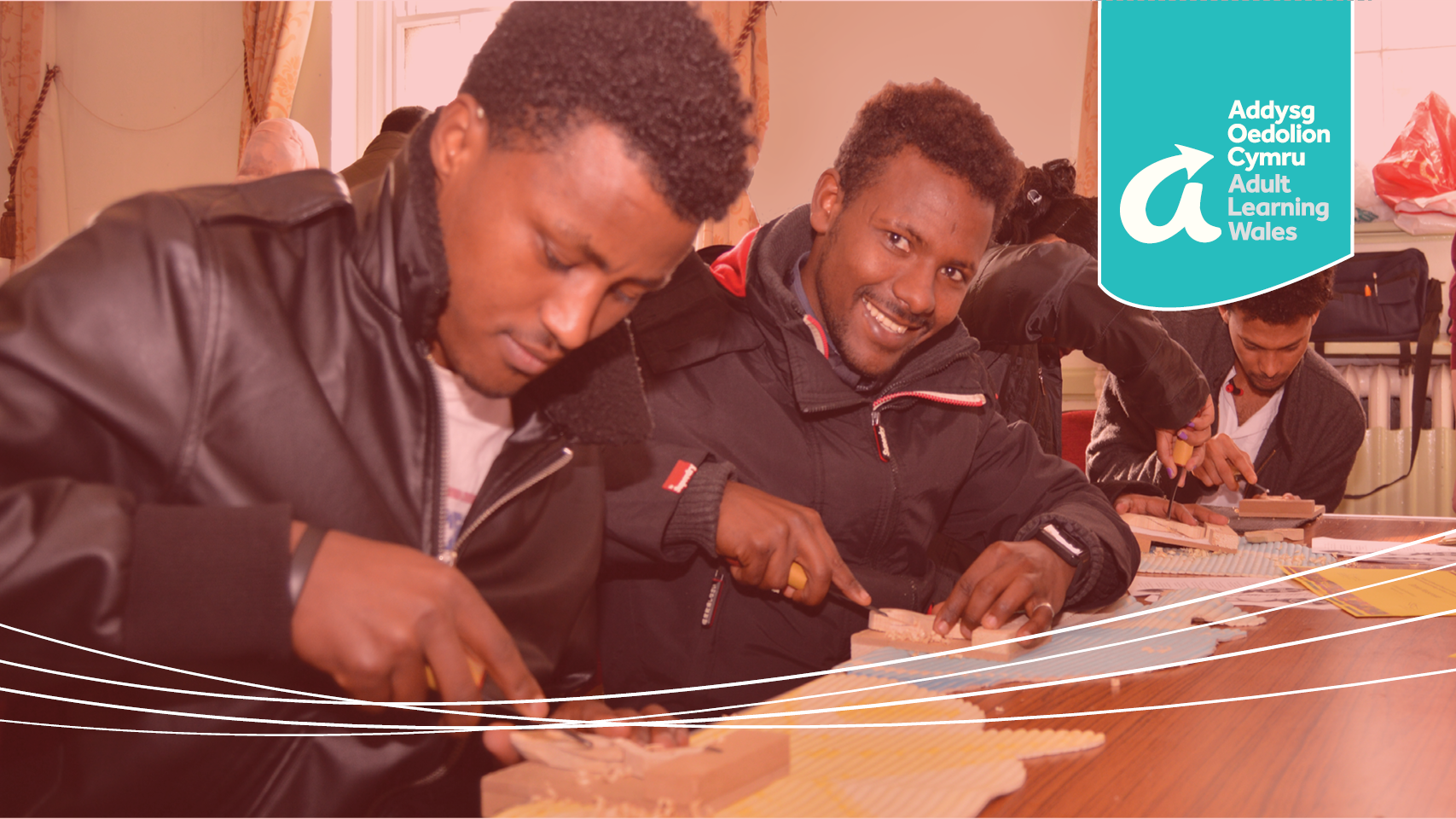 Astudiaethau Achos Dysgwyr / Learner Case Studies
[Speaker Notes: Written case studies still to feature in learner handbook]
Cadwch mewn cysylltiad Keep in touch!
Gwefan
Facebook 
Twitter
YouTube – fideos o ddysgwyr eraill
Moodle
Website
Facebook 
Twitter
YouTube – videos of other learners
Moodle
[Speaker Notes: Tutors to revisit learner online safety here.
Tutors note the consent from learners re e-mail correspondence from us.
Signpost to Moodle and website for all Learner Induction documents and materials.]
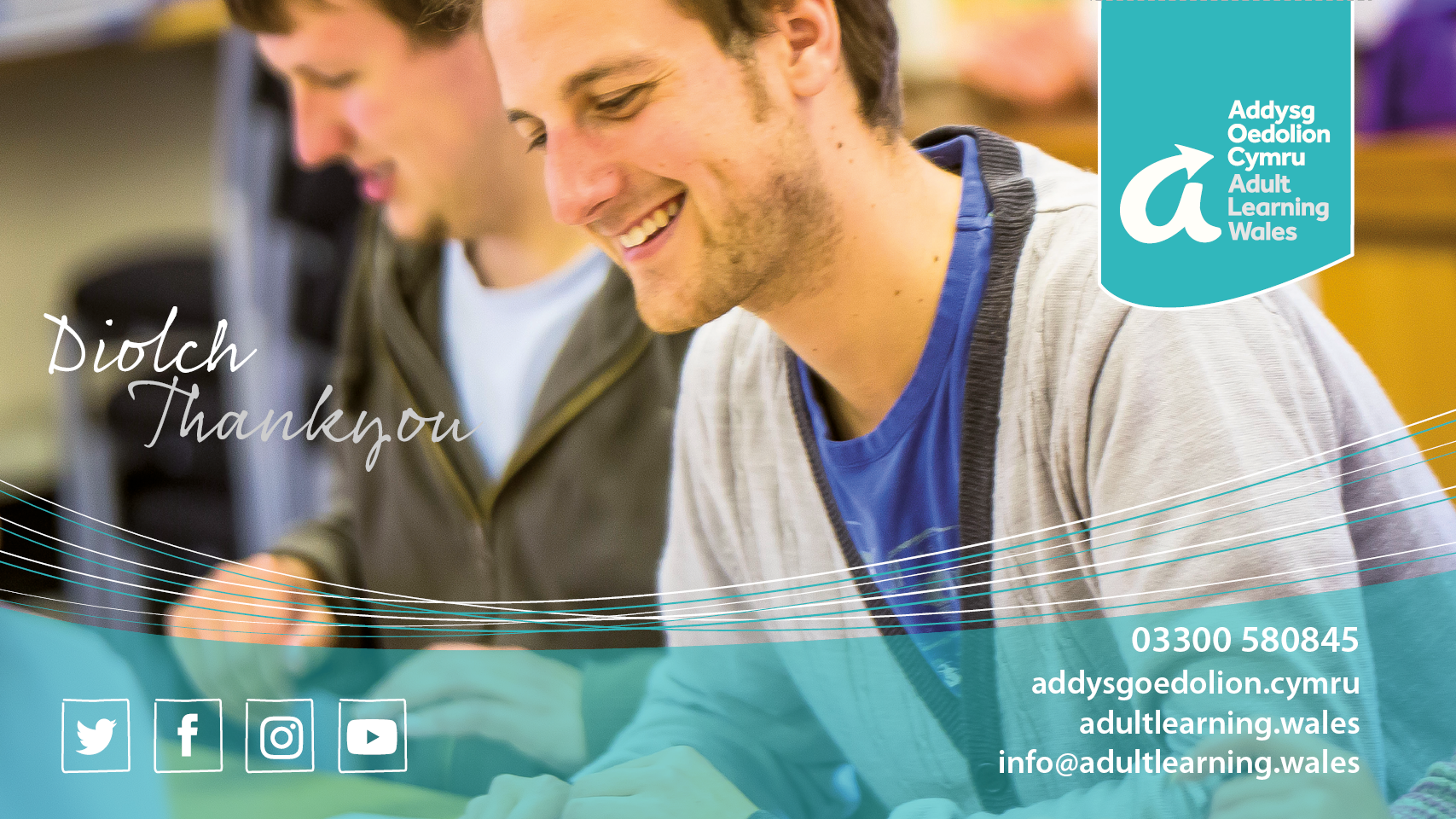 [Speaker Notes: ‘Recital’ accessibility software on website provides a variety of assists with webpage text as well as translating into a range of community languages.]